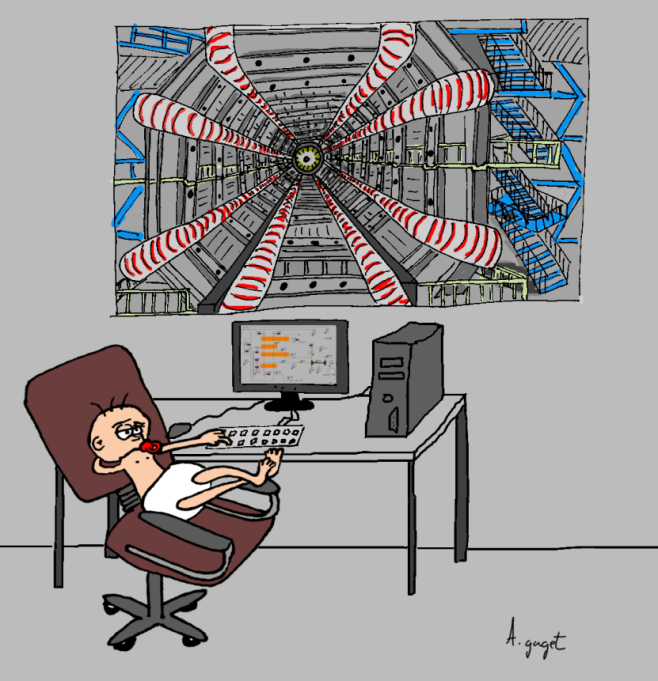 Paul Lotrus
Context
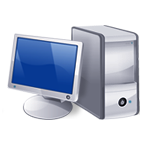 IOC
Input Output Controler
Data block communication
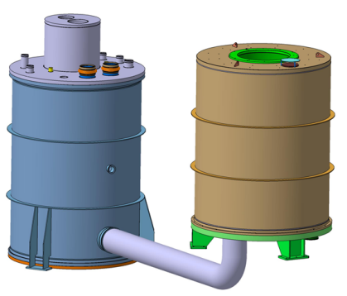 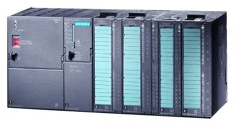 PLC 
Programmable Logic Controler
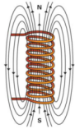 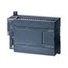 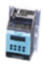 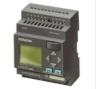 Paul Lotrus
Context
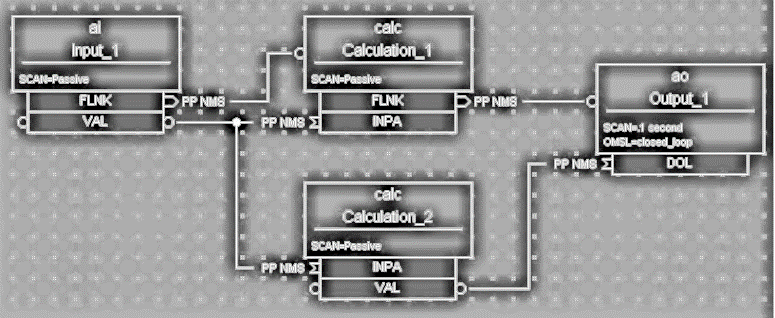 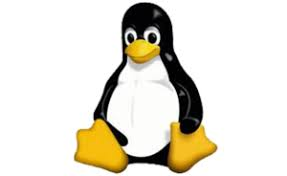 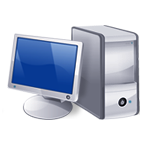 IOC
Input Output Controler
Data block communication
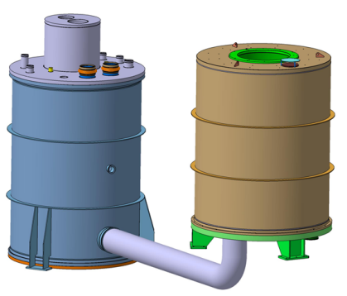 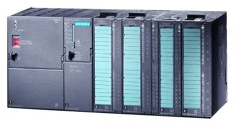 PLC 
Programmable Logic Controler
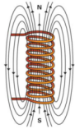 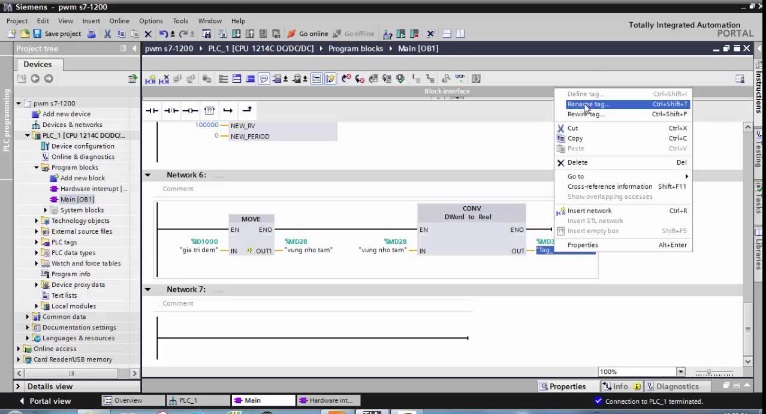 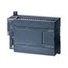 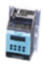 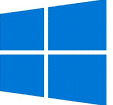 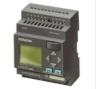 Paul Lotrus
CEA context
5 projects per year with PLC
From 200 to 6000 variables
Need a programming communication solution for non EPICS developer
“Light” automatic solution
Paul Lotrus
SOLUTION
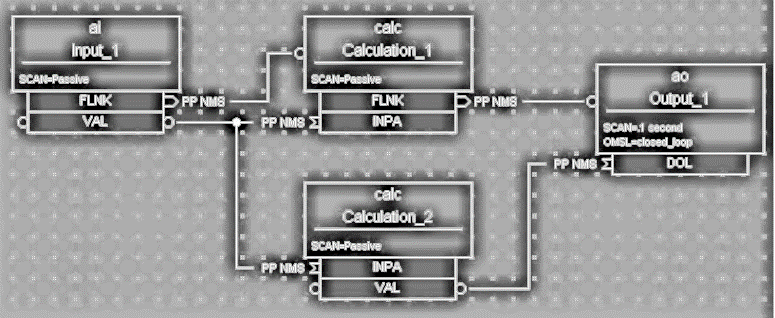 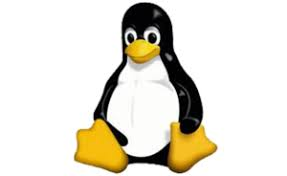 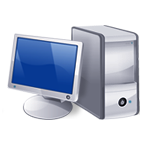 IOC
Input Output Controler
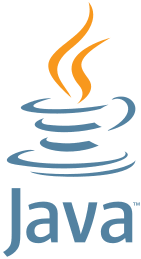 Data block communication
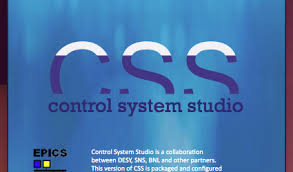 Automatic generation
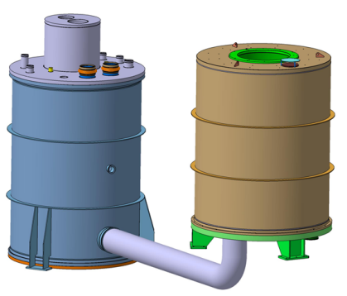 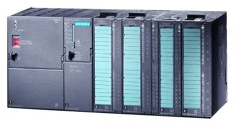 PLC 
Programmable Logic Controler
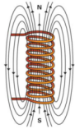 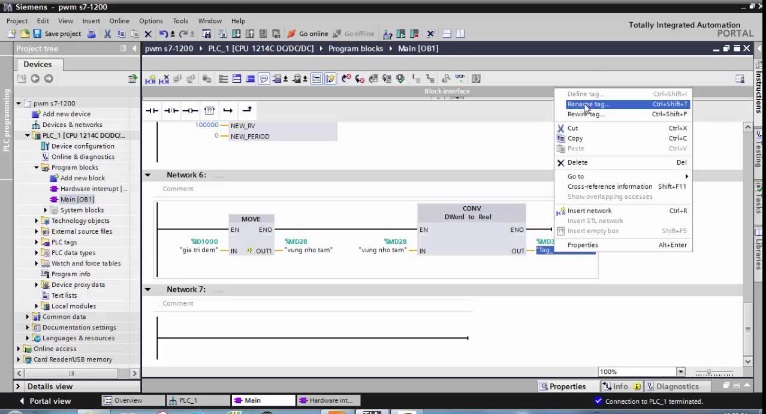 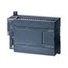 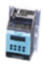 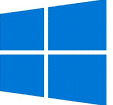 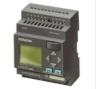 Paul Lotrus
S7PLC protocol example
TIA Portal: 2 awl files that contains 3 information: name, type, description

Application: 
Calculate data offset in data block message
Add EPICS fields: SCAN, alarm, PINI
Possibility to add other fields
Communication: @IP, port, timeout,…
Paul Lotrus
S7PLC protocol example
Export TIA Portal
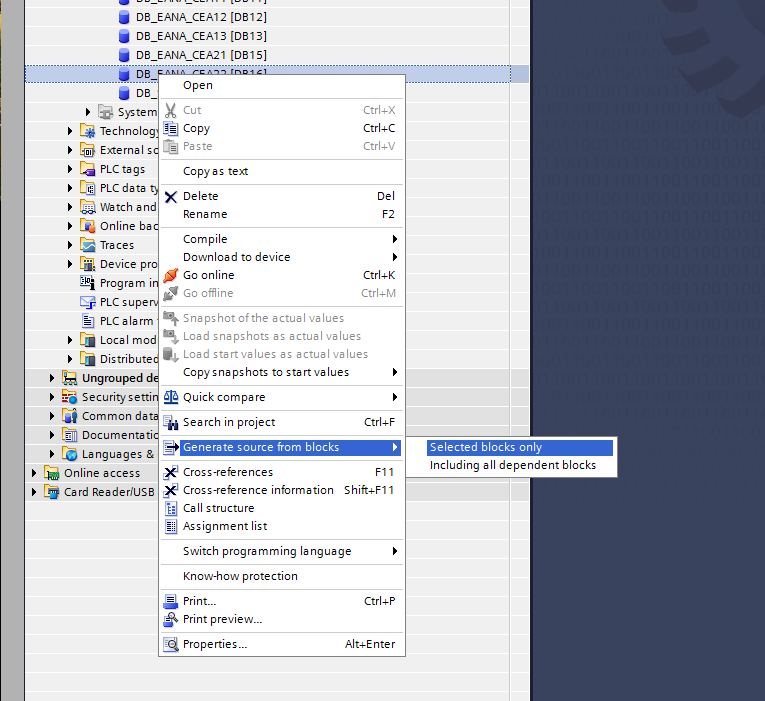 Paul Lotrus
S7PLC protocol example
Export TIA Portal
DATA_BLOCK "DATA_RECV_FROM_EPICS"
TITLE = SKID, Proj_Skid,,
{ S7_Optimized_Access := 'FALSE' }
AUTHOR : Joannem
FAMILY : ComEPICS
NAME : S7_PLC
VERSION : 0.1
NON_RETAIN
   STRUCT 
      "SKID:PLC-001:R10P" : Real;   //  Regulation  P
      "SKID:PLC-001:R10I" : Real;   //  Regulation  I
      "SKID:PLC-001:R10U" : Real;   //  Regulation  U
      …
   ENDSTRUCT;
SKID: name of EPICS IOC
Proj_Skid: PLC name in S7PLC
Paul Lotrus
S7PLC protocol example
Import awl file: choose protocol
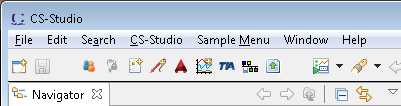 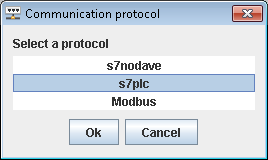 Paul Lotrus
S7PLC protocol example
Import awl file: choose file
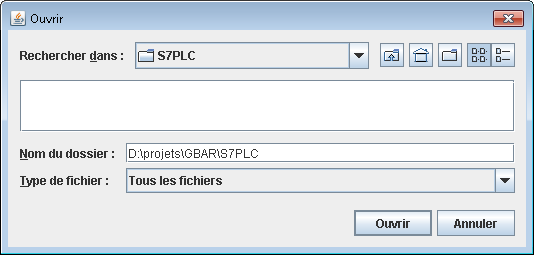 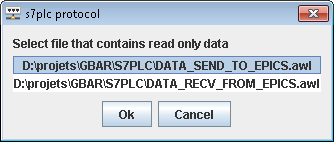 Paul Lotrus
S7PLC protocol example
Import awl file: Define communication parameters
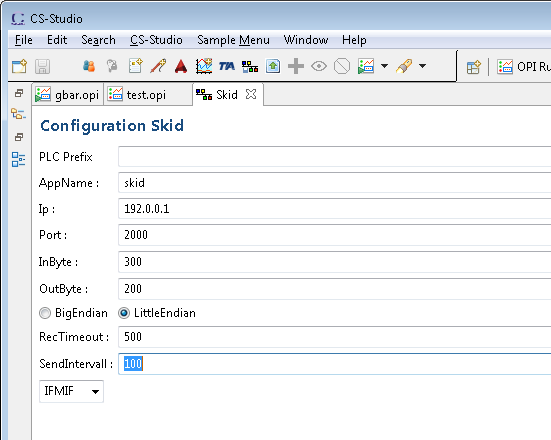 Paul Lotrus
S7PLC protocol example
Default EPICS parameters : SCAN, ZNAM, ONAM, ZSV, OSV
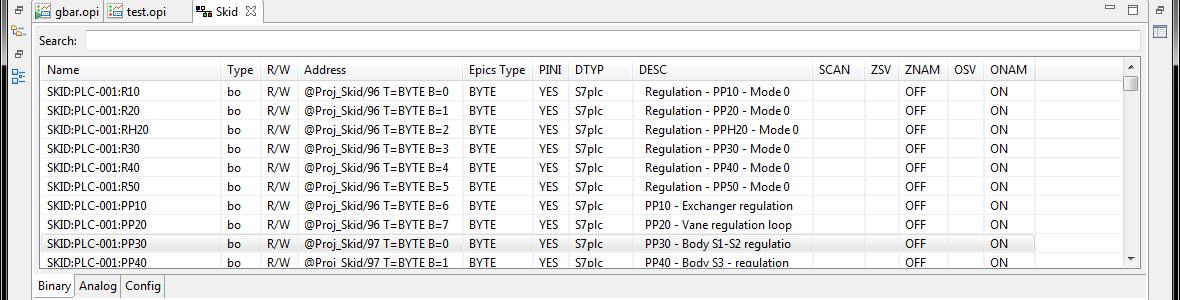 Paul Lotrus
S7PLC protocol example
Add new EPICS field
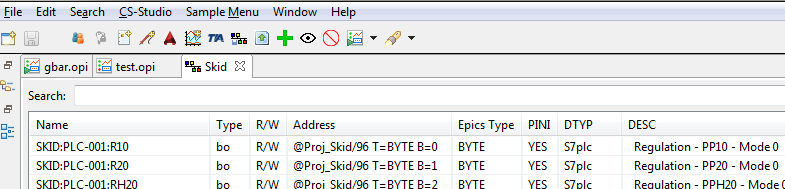 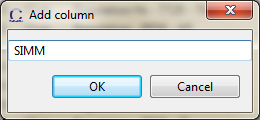 Paul Lotrus
S7PLC protocol example
Tricks
Search variable
Right click: Hide column, delete columns




Display hide columns
Sorting and unsorting by columns
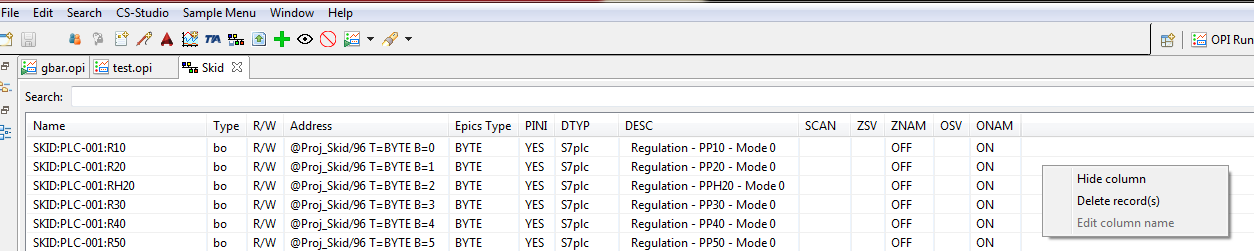 Paul Lotrus
S7PLC protocol example
Generate IOC
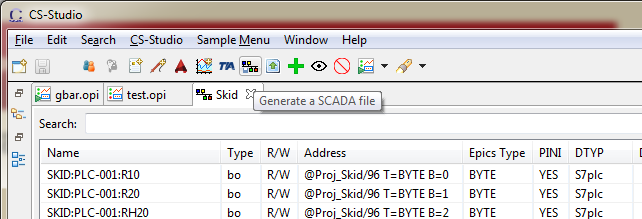 Paul Lotrus
S7PLC protocol example
Generate IOC: display new parameters, change, and deleted
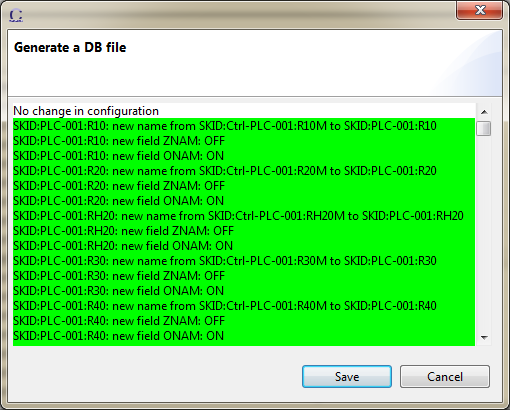 Paul Lotrus
S7PLC protocol example
Generate IOC:
iocBoot/iocSkid/boot/iocTest.cmd
iocBoot/iocSkid/src/iocTestInclud.dbd
iocBoot/iocSkid/src/Makefile
skidApp/db/skid.db
skidApp/db/Makefile
Paul Lotrus
S7PLC protocol example
Generate IOC: db file
#! DBDSTART
#! DBDEND

record(ao, "SKID:PLC-001:R10P"){
 field(PINI, "YES")
 field(DTYP, "S7plc")
 field(DESC, "  Regulation - PP10 - KP")
 field(OUT, "@Proj_Skid/0 T=FLOAT")
}

record(ao, "SKID:PLC-001:R10I"){
 field(PINI, "YES")
 field(DTYP, "S7plc")
 field(DESC, "  Regulation - PP10 - TI")
 field(OUT, "@Proj_Skid/4 T=FLOAT")
}
…
Paul Lotrus
TODO
TODO:
Bugs resolution in progress like calculation of inSize and outSize
Better merge
Better design: Model View Controller
Standalone without Eclipse
Modbus/TCP
Paul Lotrus
Generate IOC communication for Siemens PLC
Thanks for your attention
Paul Lotrus